The common gate (CG) stage
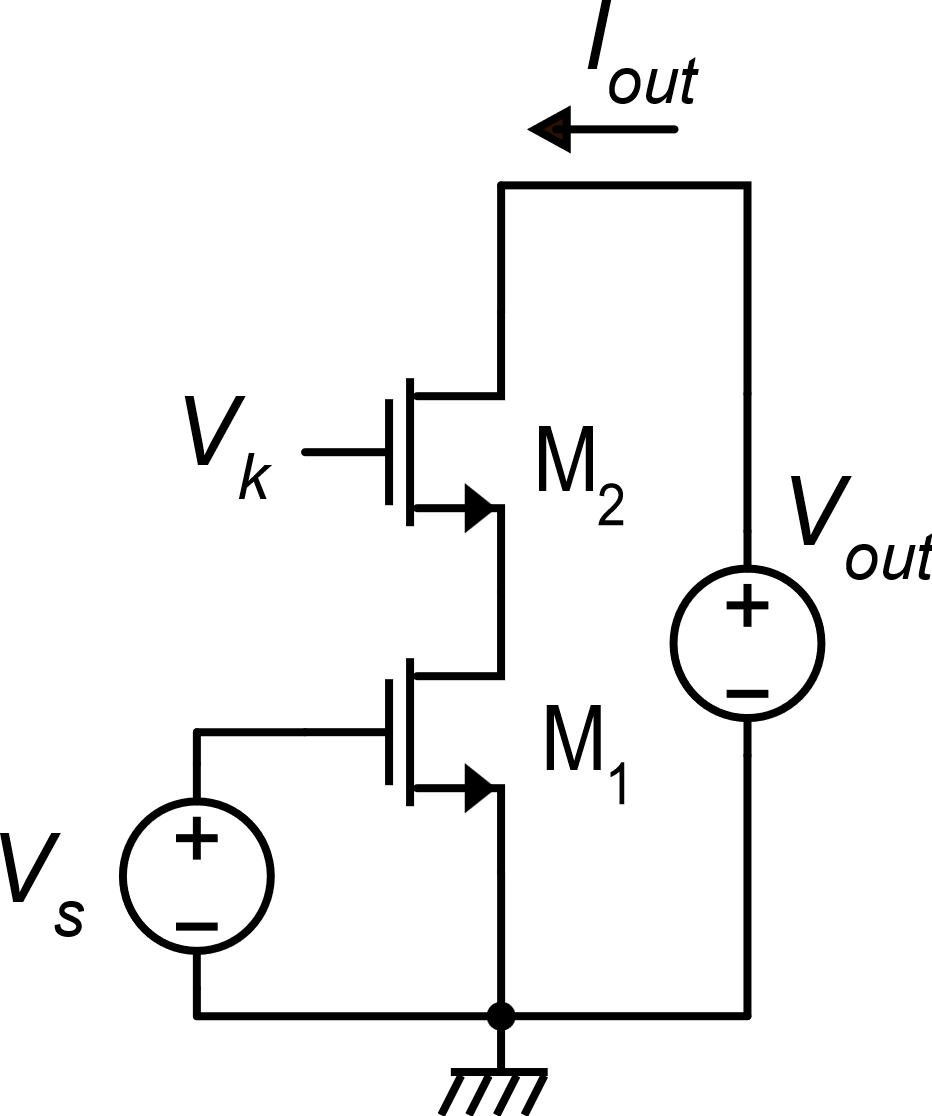 Example: 
cascode stage
signal source
constant
voltage
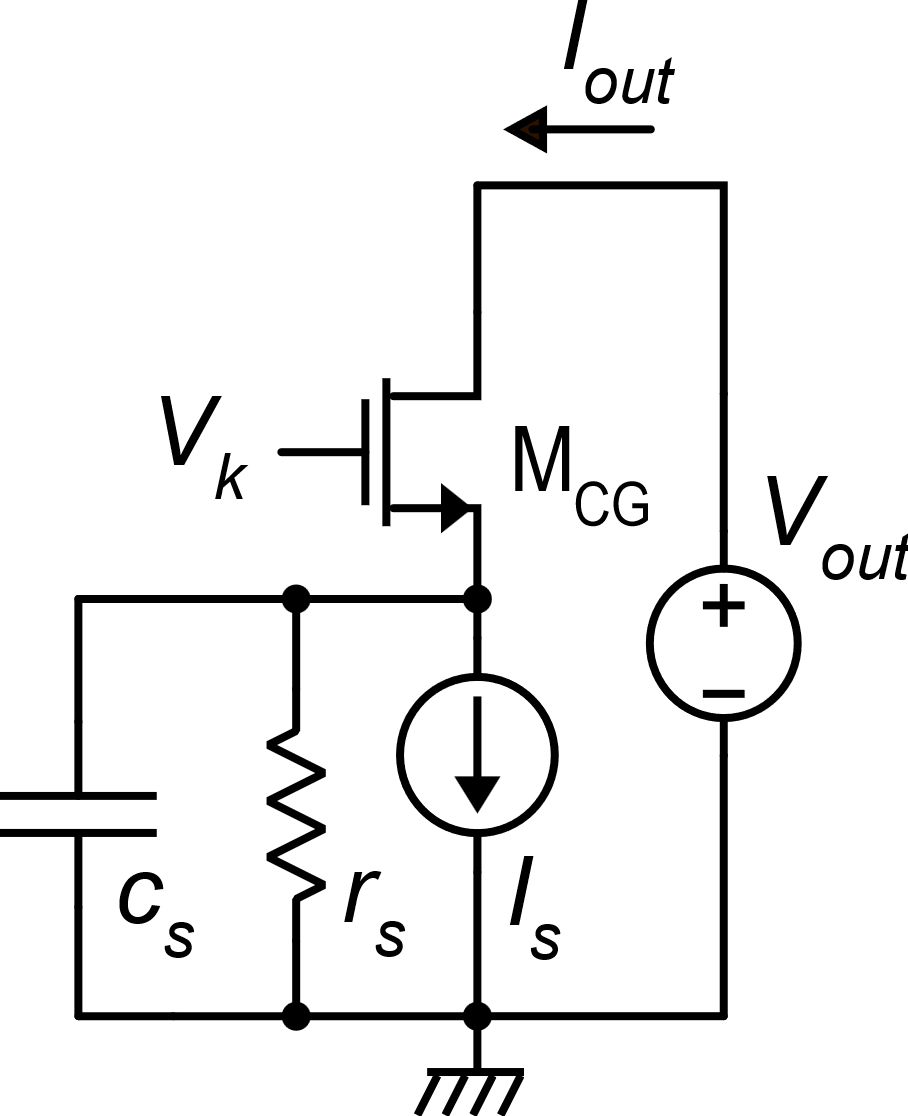 low resistance
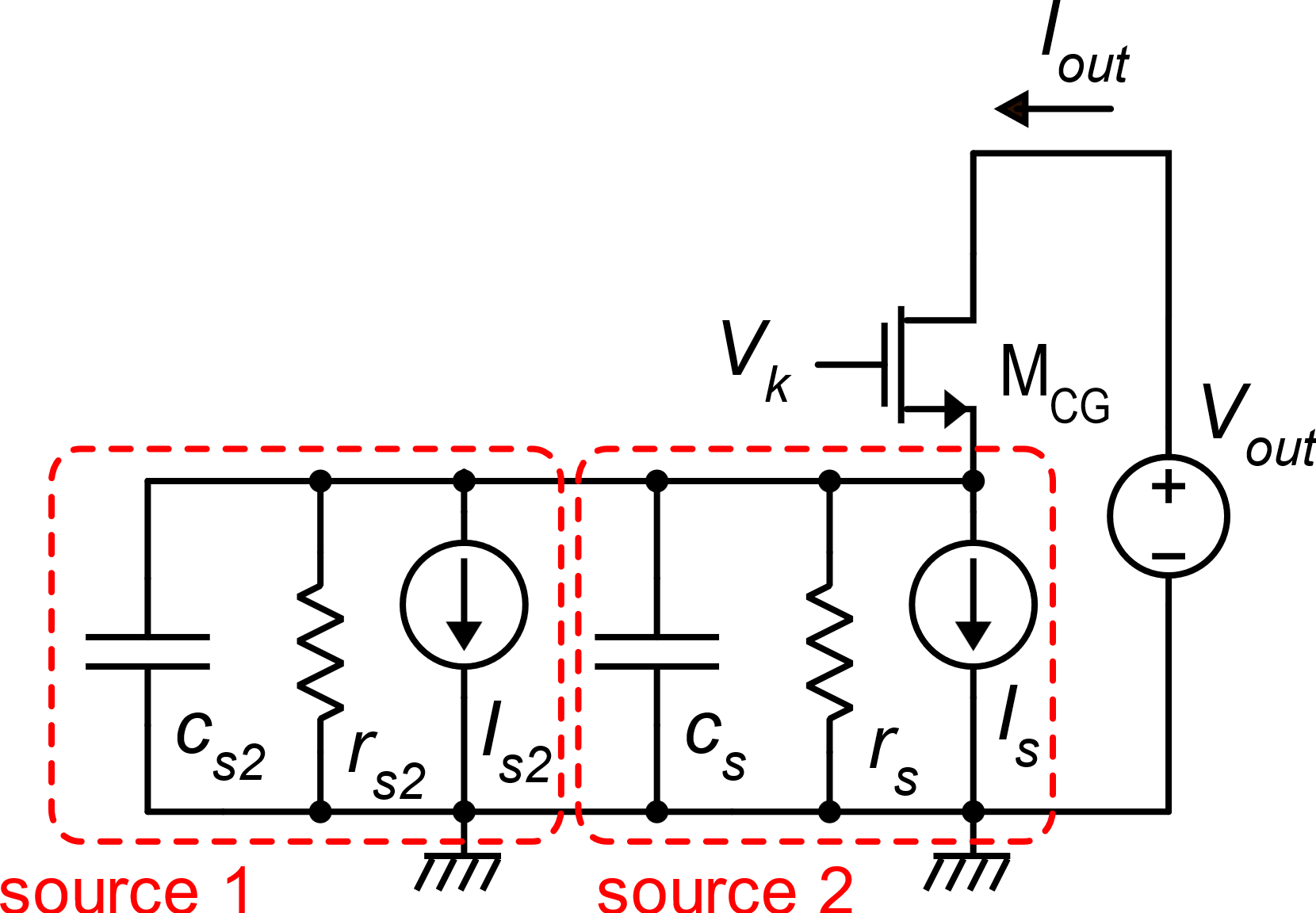 signal
CG used as a 
summing stage
output resistance
and capacitance 
of the signal source
P. Bruschi – Design of Mixed Signal Circuits
1
Frequency response of the common gate stage
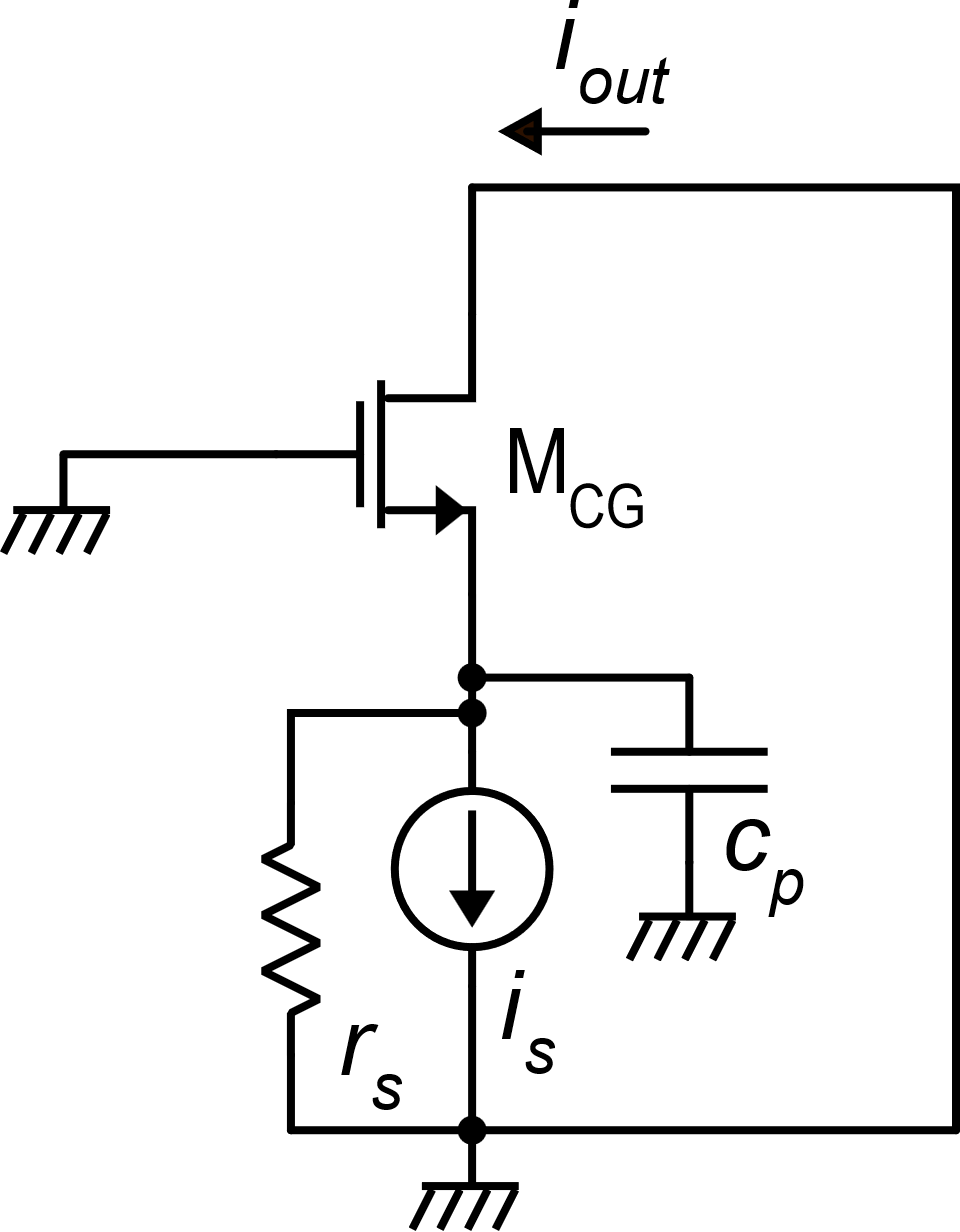 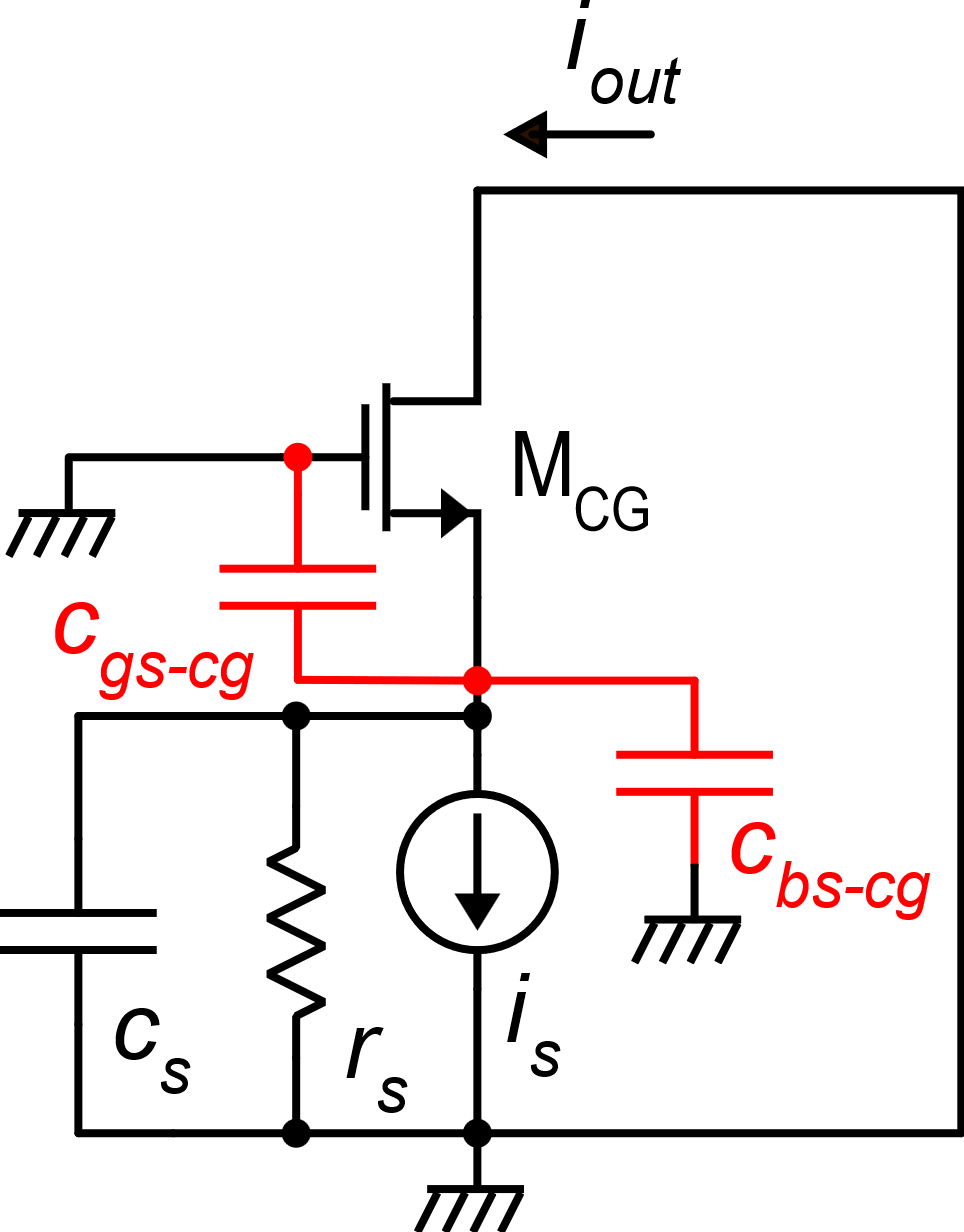 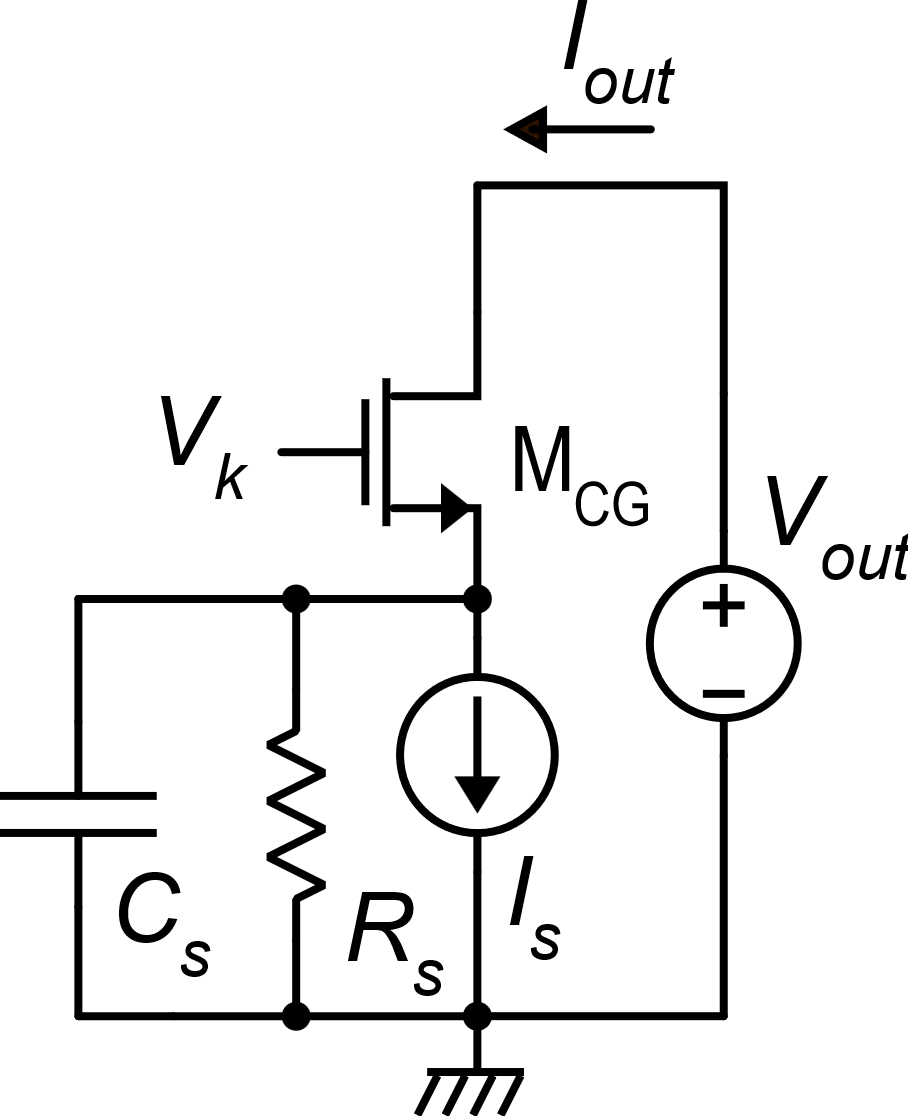 Hypothesis: Vk is at gnd in the small signal circuit. For example, it is provided by an ideal voltage source
small-signal circuit
with parasitic capacitances
P. Bruschi – Microelectronic System Design
2
Frequency response of the common gate stage
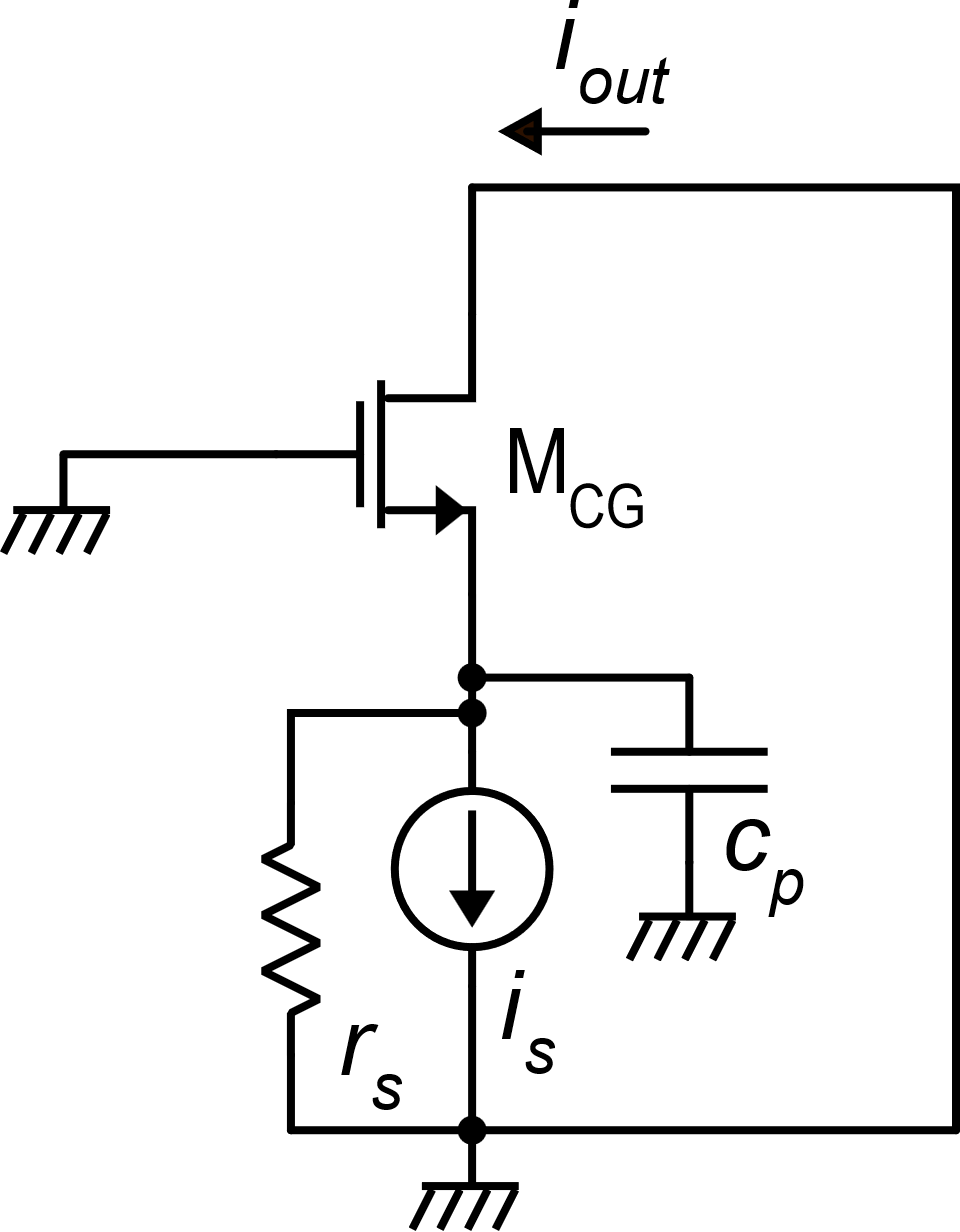 current division
between Rin and zs
P. Bruschi – Microelectronic System Design
3
Frequency response of the common gate stage
Typical case:
P. Bruschi – Microelectronic System Design
4
Frequency response of the common gate stage
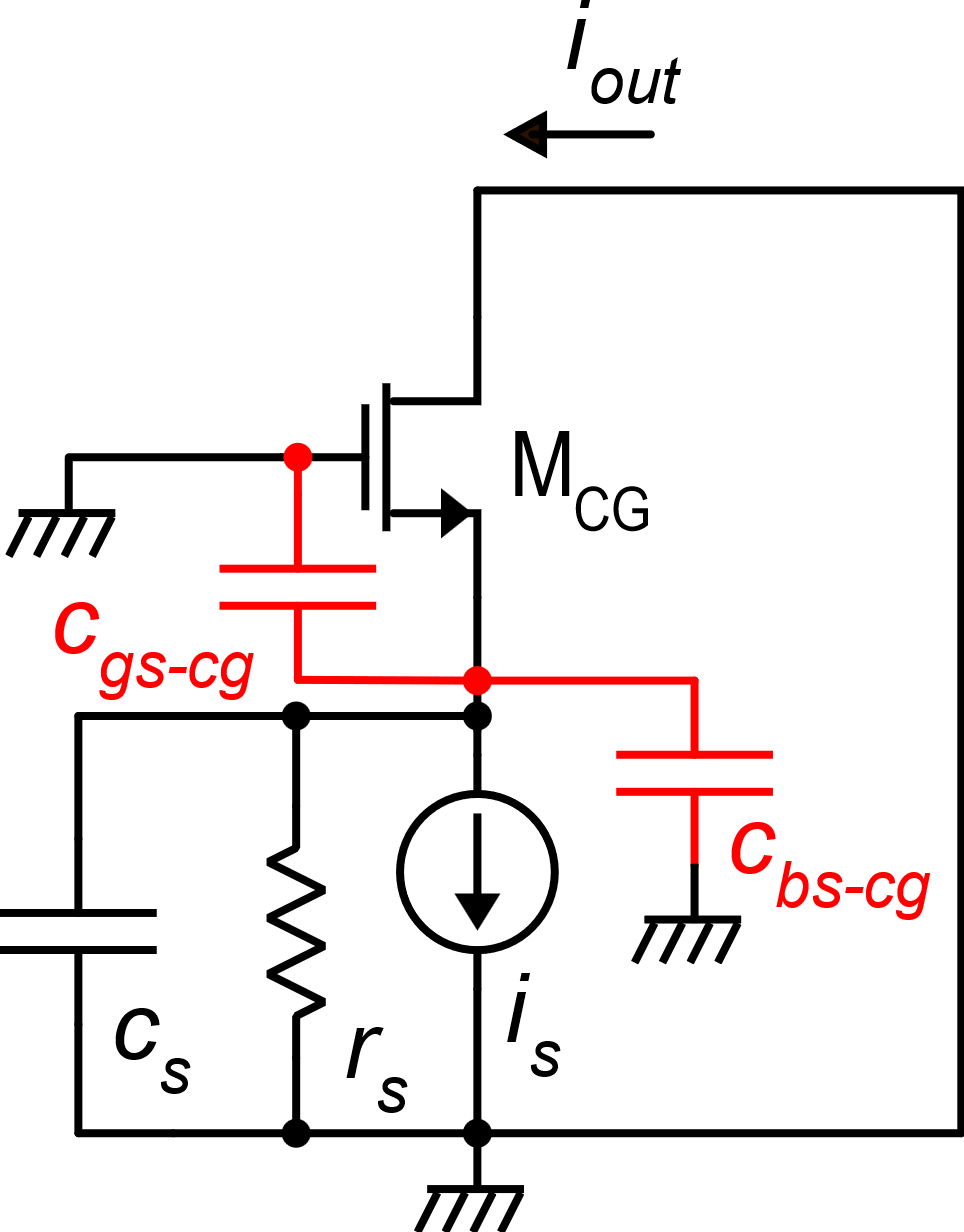 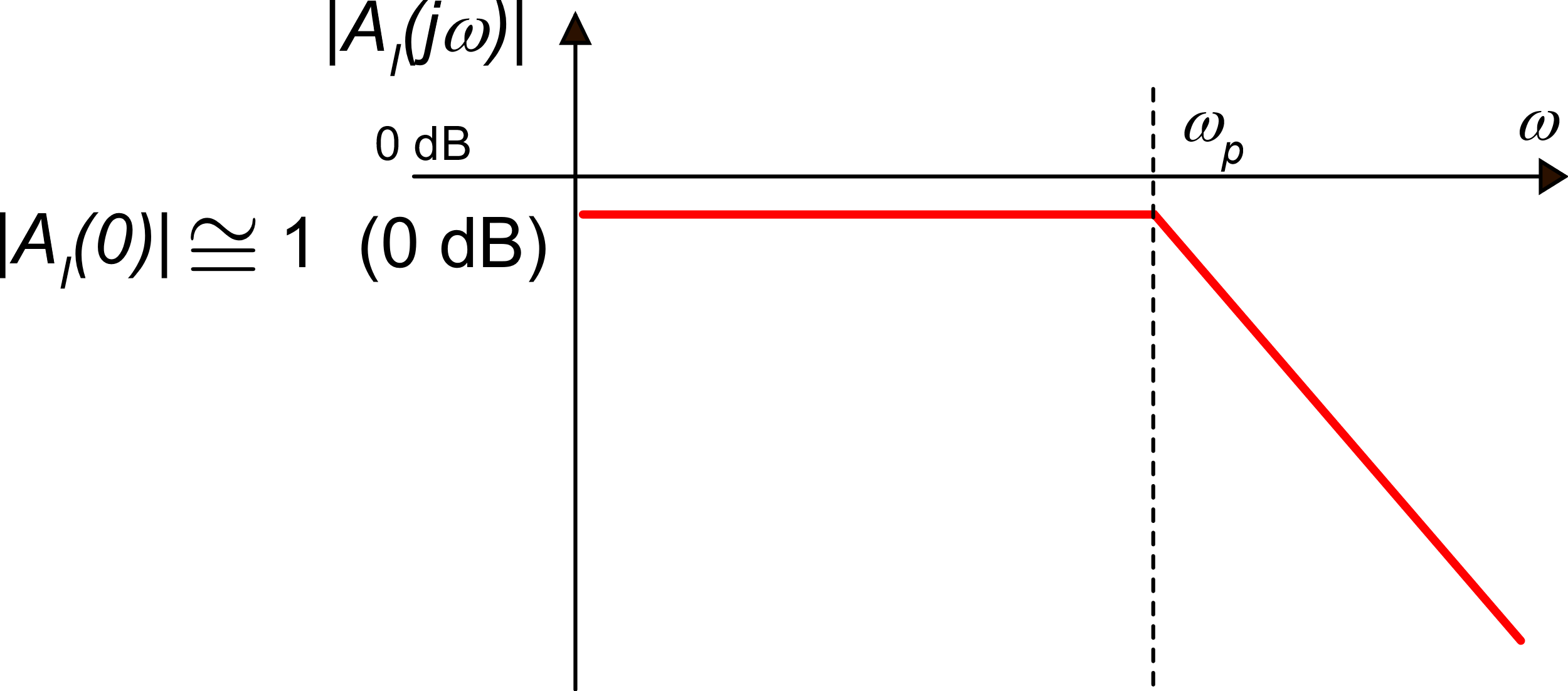 In many cases, the main contribution to cp is the cgs  of the CG MOSFET
P. Bruschi – Microelectronic System Design
5
Noise contribution of a CG stage
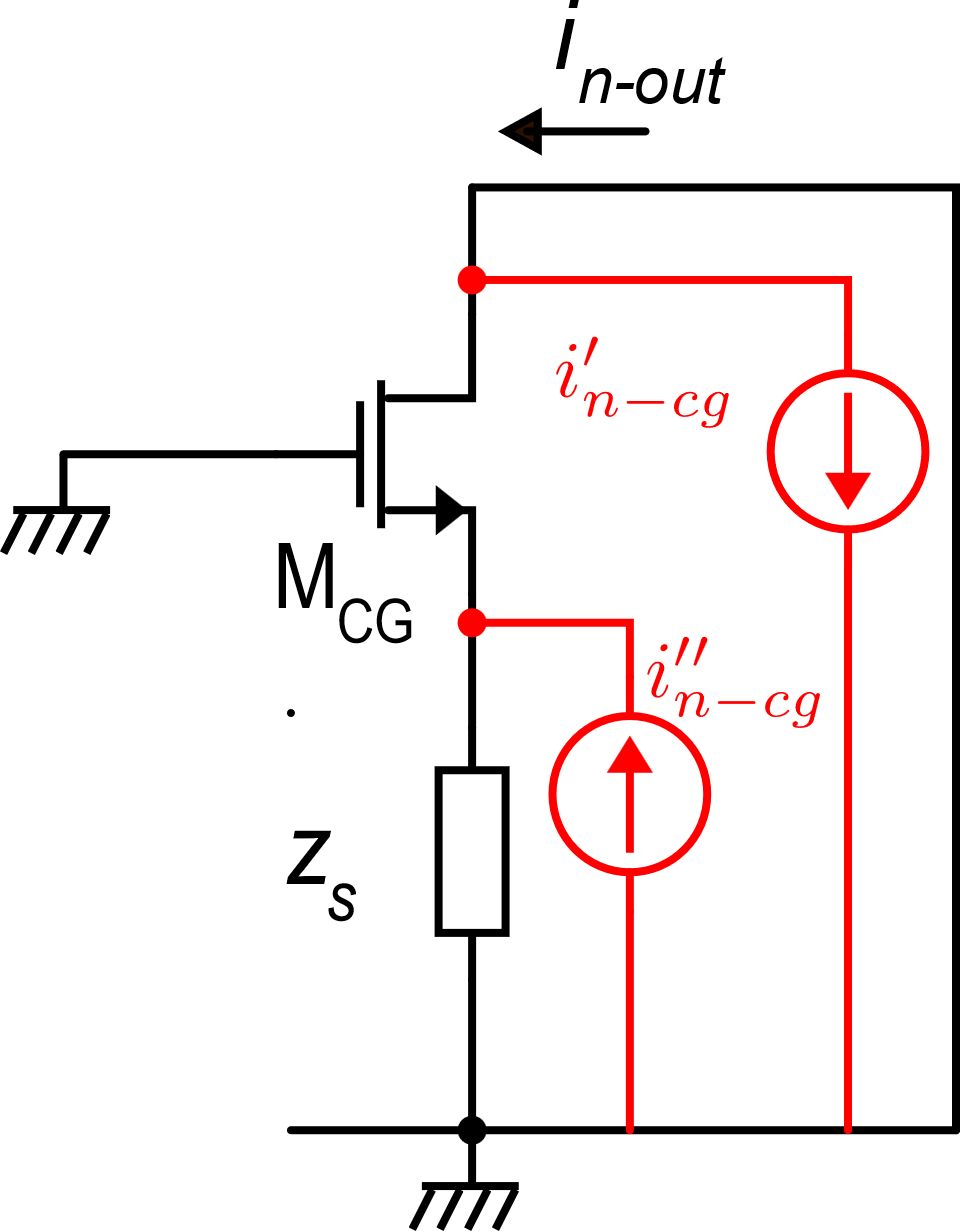 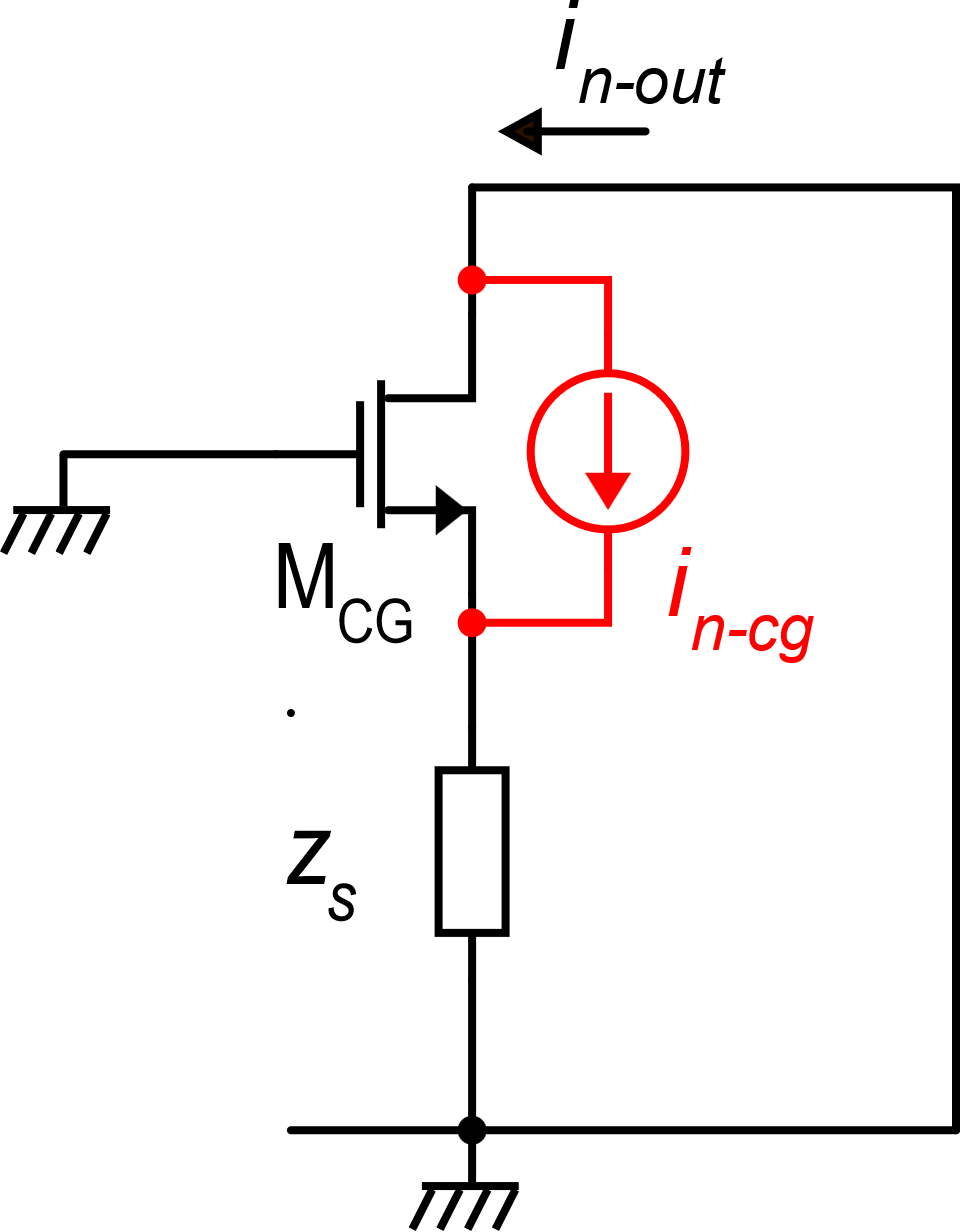 zs=cp//rs
Every time we have a floating current source, we can split it into two sources with one terminal at ground
P. Bruschi – Microelectronic System Design
6
Noise contribution of a CG stage
in-out
MCG
zs
In DC:
P. Bruschi – Microelectronic System Design
7
Summary of properties of a CG stage in typical cases
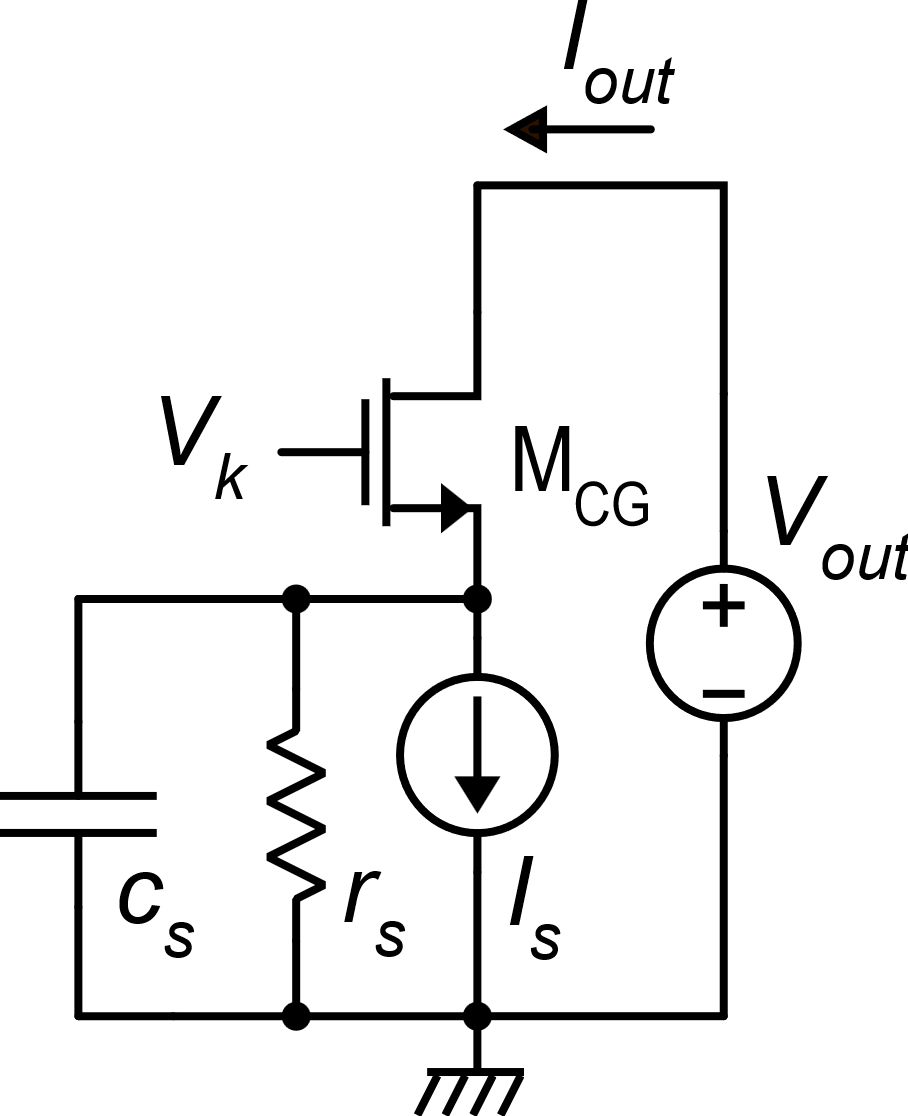 1.
2.
Usually, 
this factor is << 1 for
3.
In DC:
P. Bruschi – Microelectronic System Design
8